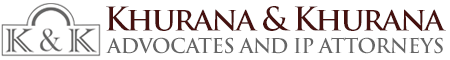 PERSONAL DATA PROTECTION BILL, 2018
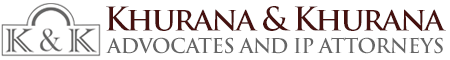 Why The Bill?
The data protection grew out of public concern about personal privacy in the face of rapidly developing computer technology.
It works in two ways :
 Gives certain rights to individual.
 Obligate those who record and use personal information, to be open about that use.
In Justice K. S. Puttaswamy (Retd.) & Anr. v. Union of India & Ors. (W.P. (Civil) No. 494 of 2012)
The SC has recognized right to privacy as a fundamental under Article 21 of the constitution. 
Appointed Justice BN Srikrishna committee, which submitted the draft of Personal Data Protection Bill, 2018 (“the bill”) to Meity on 27 July 2018 along with the Committee Report (“the report”).
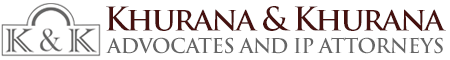 Personal Data Protection Bill, 2018
Three broad perspective to data protection are:
Laissez faire followed in US (constitutional understanding of liberty and freedom )
GDPR in EU (upholding dignity of an individual)
Data protection averting national security risks articulated by China (privileges of the collective over the individual)
Important Terms
“Personal Data” shall mean all data relating to a natural person including data from which an individual may be identified or identifiable, either directly or indirectly. 
‘Processing’ is defined broadly as the performance of operations on Personal Data and will include, inter alia, collection, storage, retrieval, usage, disclosure, transfer, structuring, alignment or combination, indexation, and erasure.
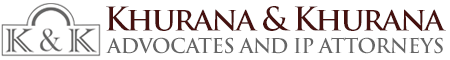 Continued…
Sensitive Personal Data shall include passwords, financial data, health data, official identifier, sex life, sexual orientation, biometric and genetic data, and data that reveals transgender status, intersex status, caste, tribe, religious or political beliefs or affiliations of an individual,
The DPA will be given the residuary power to notify further categories in accordance with the criteria set by law. 
Data fiduciary: any person, including the State, a company, any juristic entity or any individual who alone or in conjunction with others determines the purpose and means of processing of personal data; 
Data principal: the natural person to whom the personal data belongs to (an individual,  a Hindu undivided family, a company, firm, state, juridical person).
Data processor: any person, including the State, a company, any juristic entity or any individual who processes personal data on behalf of a data fiduciary, but does not include an employee of the data fiduciary.
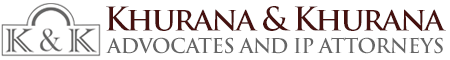 Applicability
The law will cover processing of personal data by both public and private entities. The bill administers all processing of personal data:
within India.
by state, non-state or foreign entities, within India.
by data fiduciaries or data processors not present within India but having connection with any business in India.
    
Exception: The bill is not applicable to anonymized data, this exclusion will not extend to mere de-
identification, a potentially reversible process where identifiers have been removed, masked, or
replaced with unique codes.
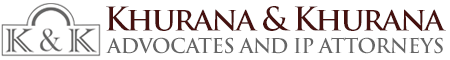 It mostly incorporates obligation of Data fiduciary, much like GDPR:
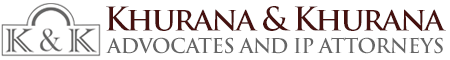 Continued…
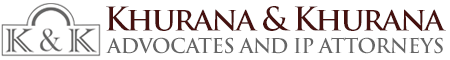 Section7: Lawful processing
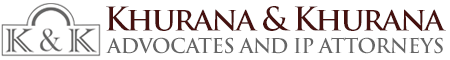 Section7: Lawful processing
Chapter 3: Grounds for Processing Of Personal Data 
The Bill allows processing of data by fiduciaries if consent is provided.  However, in certain circumstances, processing of data may be permitted without consent of the individual.  
These grounds include: 
if necessary for any function of Parliament or state legislature, or if required by the state for providing benefits to the individual, 
if required under law or for the compliance of any court judgment, 
to respond to a medical emergency, threat to public health or breakdown of public order, or, 
for reasonable purposes specified by the Authority, related to activities such as fraud detection, debt recovery, and whistle blowing.
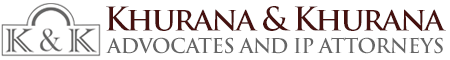 Section7: Lawful processing
Chapter 4: Grounds For Processing Of Sensitive Personal Data
With explicit consent by data principle and  Allows for processing data in following grounds without
any consent in cases : 
which require 'explicit consent of the principal, as explained under section 12 of the bill’.
necessary for any function of Parliament or state legislature, or, if required by the state for providing benefits to the individual, or
required under law or for the compliance of any court judgment.
for prompt action during medical emergency, incident of public threat or any breakdown of any public order.
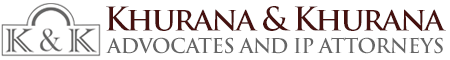 Personal  Data And Sensitive Personal Data Of Children
Section 23
Data Fiduciaries are required to implement appropriate mechanisms for age verification and parental consent before Processing Personal Data of Children (persons below the age of 18 years) based on volume, proportion and possibility of harm to children arising out of processing of personal data.
Data fiduciaries who operate commercial websites or online services or who process large volumes of personal data of children are classified as Guardian Data Fiduciaries. 

They shall be barred from profiling, tracking, or behavioral monitoring of, or targeted advertising directed at, children and undertaking any other processing of personal data that can cause significant harm to the child.
    
EXCEPTION: Guardian data fiduciary are providing counseling or child protection services to a child.
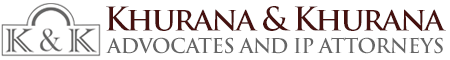 Data Principal Rights
Right to confirmation and access for every data that is being processed.  (Section 24)
Right to correction: Principals may request the fiduciaries for any correction, completion or up-gradation of data, if required, denial of which has to be substantiated with reasonable justification. The fiduciary has to update the third party of the correction/up-gradation of personal data. (Section 25)
Right to Data Portability (Section 26) : Receive the personal data in a structured, commonly used and machine-readable format:
Which such data principal has provided to the data fiduciary; 
which has been generated in the course of provision of services or use of goods by the data fiduciary; or 
which forms part of any profile on the data principal, or which the data fiduciary has otherwise obtained. 
    Exception: 
      (a) processing is necessary for functions of the State; 
      (b) processing is in compliance of law; or 
      (c) such compliance would reveal a trade secret of any data fiduciary or would not be technically feasible.
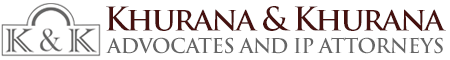 Continued…
Right to be forgotten (Section 28): 
    The data principal may restrict or prevent   continuing disclosure of personal data, in cases where the 
Applicability is determined by Adjudicating officer. (Section 68)
Restriction of disclosure of personal data overrides the right to freedom of speech and expression and the right to information of any citizen.
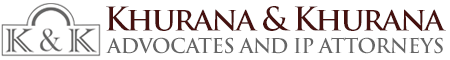 Transparency And Accountability Measures
Transparency (Section 29): 
Data Fiduciary is obligated to implement policies and measures to anticipate, identify and avoid
harm to Data Principal. Data Fiduciary must comply with the following (Section 29):
categories of collecting and the manner of collection of personal data.
the purposes for which personal data is generally processed. 
any exceptional purpose of processing data that creates risk of significant harm.
the existence of and procedure for the exercise of data principal rights. 
the existence of a right to file complaints to the Authority.
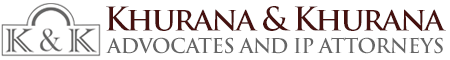 Continued…
where applicable, any rating in the form of a data trust score that may be accorded to the
        data fiduciary under section 35; 
where applicable, information regarding cross-border transfers of personal data that the data
        fiduciary generally carries out;
Security Safeguards to be taken by Data fiduciaries as well as data principles.
Personal Data Breach The data fiduciary shall notify the Authority of any personal data breach relating to any personal data processed by the data fiduciary where such breach is likely to cause harm to any data principal.  
The notification to Data principle shall be sent only on directions given by DPA. 
This shifts the burden of deciding the materiality of breaches from the Data Fiduciaries to DPA.
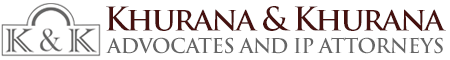 Continued…
Data Protection impact Assessment - A data protection impact assessment has to be undertaken if the data fiduciary intends to undertake any new processing technologies or large scale profiling or use sensitive PD or other processing which carries a risk of significant harm to data principals.
The authority shall, after the assessment, direct the fiduciary accordingly to cease or continue the processing.
Record Keeping and Audits - Accurate and up-to-date records of important operations in the data life-cycle have to be maintained by the data fiduciary. 
The data fiduciary has to conduct an annual audit of its policies and processing of PD by an independent data auditor, who will evaluate the compliance of the data fiduciary with the bill.
Significant Data Fiduciaries – The DPA shall notify certain data fiduciaries as significant fiduciaries based on the volume and sensitivity of Personal Data Processed. 
They are subject to enhanced obligations such as impact assessment, registration, audit, and appointment of a Data Protection Officer (DPO).
Foreign Data Fiduciaries carrying out any processing must appoint an India based DPO. 
In any event, every Data Fiduciary must have a Grievance Redressal Officer.
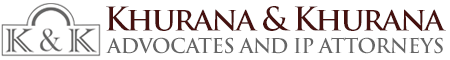 Continued…
Significant Data Fiduciaries – The DPA shall notify certain data fiduciaries as significant fiduciaries based on the volume and sensitivity of Personal Data Processed. 
They are subject to enhanced obligations such as impact assessment, registration, audit, and appointment of a Data Protection Officer (DPO).
Foreign Data Fiduciaries carrying out any processing must appoint an India based DPO. 
In any event, every Data Fiduciary must have a Grievance Redressal Officer.
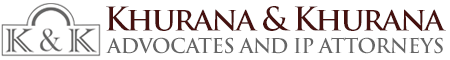 Transfer Of Personal Data Outside India
Critical Personal Data - Critical Personal Data as categorized by DPA, can be stored only on Indian servers. [Section 40(2)]
Cross-Border Transfer – Personal data (except sensitive personal data) may be transferred outside India under certain conditions. These include: (i) where the central government has prescribed that transfers to a particular country are permissible, or (ii) where the Authority approves the transfer in a situation of necessity. [Section 41]
Exemptions – The Bill provides exemptions from compliance with its provisions, for certain reasons including:
state security, 
prevention, investigation, or prosecution of any offence, or 
personal, domestic, or journalistic purposes. Chapter IX of the Bill
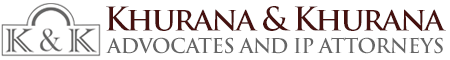 Regulatory Authorities
Independent body called the Data Protection Authority of India.
Establishment of Independent Appellate Tribunals.
 Wide range of duties of DPA such as identifying additional categories of SPD and grounds for Processing Personal Data; mandating breach notifications to Data Principals; prescribing various codes of practice including for notice, transparency, security standards, de-identification and anonymization, contractual clauses and inter-group schemes for cross-border transfer; 
Powers of DPA: 
calling for information; 
conducting inquiries; 
issuing codes of practice; and 
issuing directions to Data Fiduciaries or data processors. These directions may range from restricting operations to prohibiting cross-border data flows. The DPA is also conferred search and seizure powers and powers of attachment of property to recover penalties.
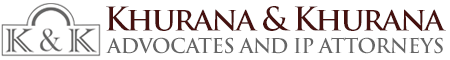 Offences And Penalties
Civil Penalties: For violation of provisions under transparency , monetary penalty shall 5-15 crore rupees or 2% -4% of the total worldwide turnover of the Data Fiduciary in its preceding financial year, whichever is higher, depending on the severity of the case.
Criminal Penalties: Imprisonment (ranging from 3 to 5 years) is prescribed for persons who knowingly, intentionally, or recklessly obtain, disclose, transfer or sell Personal Data (or SPD) provided that such acts result in harm to a Data Principal. 
A new offense has been proposed for knowingly reversing de-identification
Compensation – The Bill also provides for any data principal who has suffered harm as a result of any violation of any provision under this Act, by a data fiduciary or a data processor, shall have the right to seek compensation from the data fiduciary or the data processor. (Section 74)
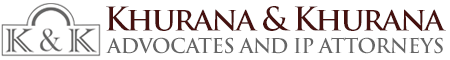 Amendments To Other Laws
The Bill proposes amendments in certain laws: 
omission of 43A and Section 87 of the Information Technology Act, 2000, and 
amendment in Section 8 of the IT Act, 2000 and the Census Act, 1948. 
Bill provides minimum data protection standards for all data processing in the country.  In the event of inconsistency, the standards set in the data privacy law will apply to the processing of data. 
The Committee recommended amendments to the Aadhaar Act, 2016 to bolster its data protection framework Section 111 and 112 of the Bill
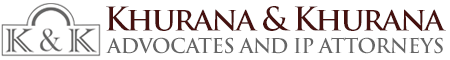 Observations
Sought extensive changes in the mechanism of existing data protection regime in India.
Personal data has been treated as a trust and not as a property. 
The Act has provided wider discretion to the Data Protection Authority.
Since the law does not have retrospective effect, it is unclear as to how the processing of personal data collected before the law comes into force, will be governed.
Localization Of Data: To meet this expectation, companies would need to spend huge amounts on setting up local servers, among other things. 
How the Right to be forgotten, Right to access, and other rights being extended to data principals will be exercised. has not be dealt
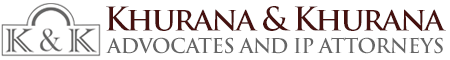 THANK YOU